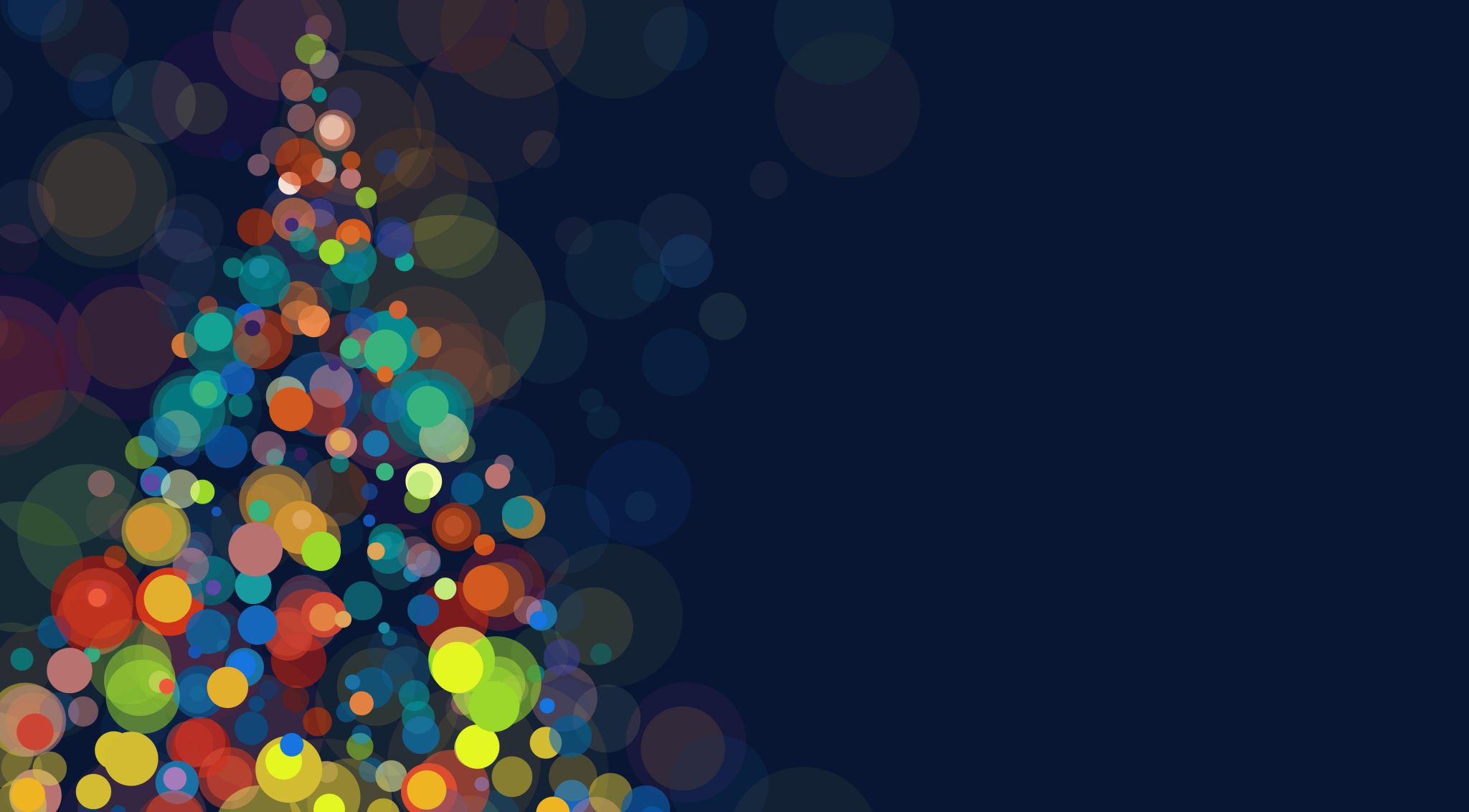 Choinka     Łukasz
Wybrałem piosenkę o Św. Mikołaju,
ponieważ bardzo go Kocham!